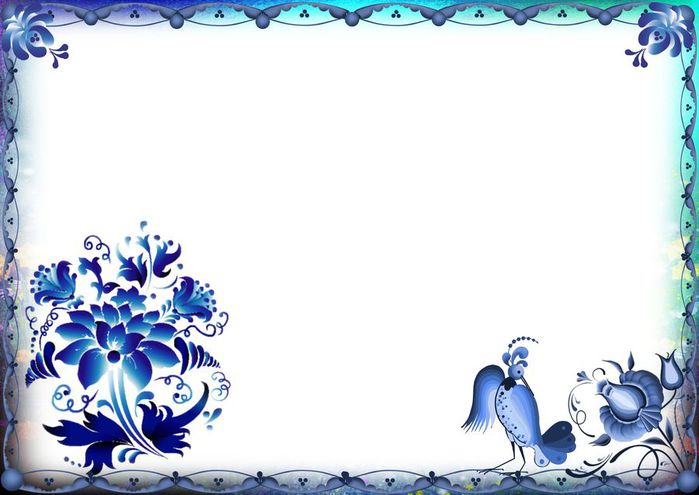 Декоративное рисование
«Гжель – синие узоры на белоснежном поле»
Подготовила: воспитатель МБДОУ города Иркутска детского сада №63 
Барбарицкая  Марина Анатольевна
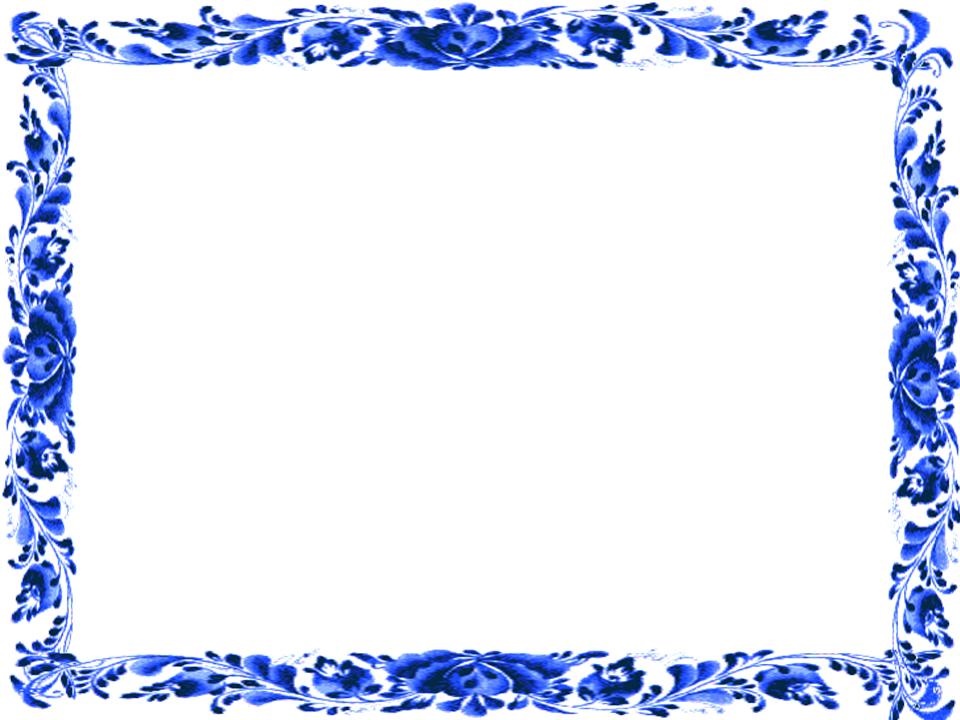 ГЖЕЛЬ
Самый известный крупный народный художественный керамический промысел – подмосковная гжель. Центром гончарства были – деревни Речицы, Гжель, Жирово и др., где было много мастерских. Имея большой опыт гончарного дела, отличаясь живым сметливым умом, гжельские мастера быстро осваивали производство майолики на заводе Гребенщикова, а затем уходили от хозяина и начинали изготовлять подобные изделия в своих мастерских.
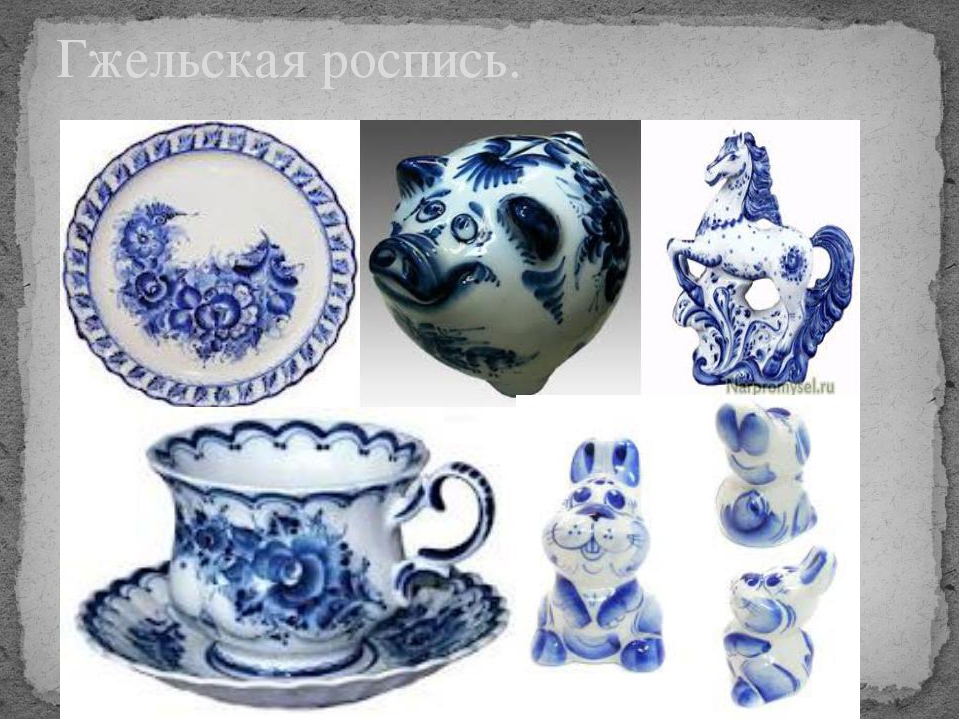 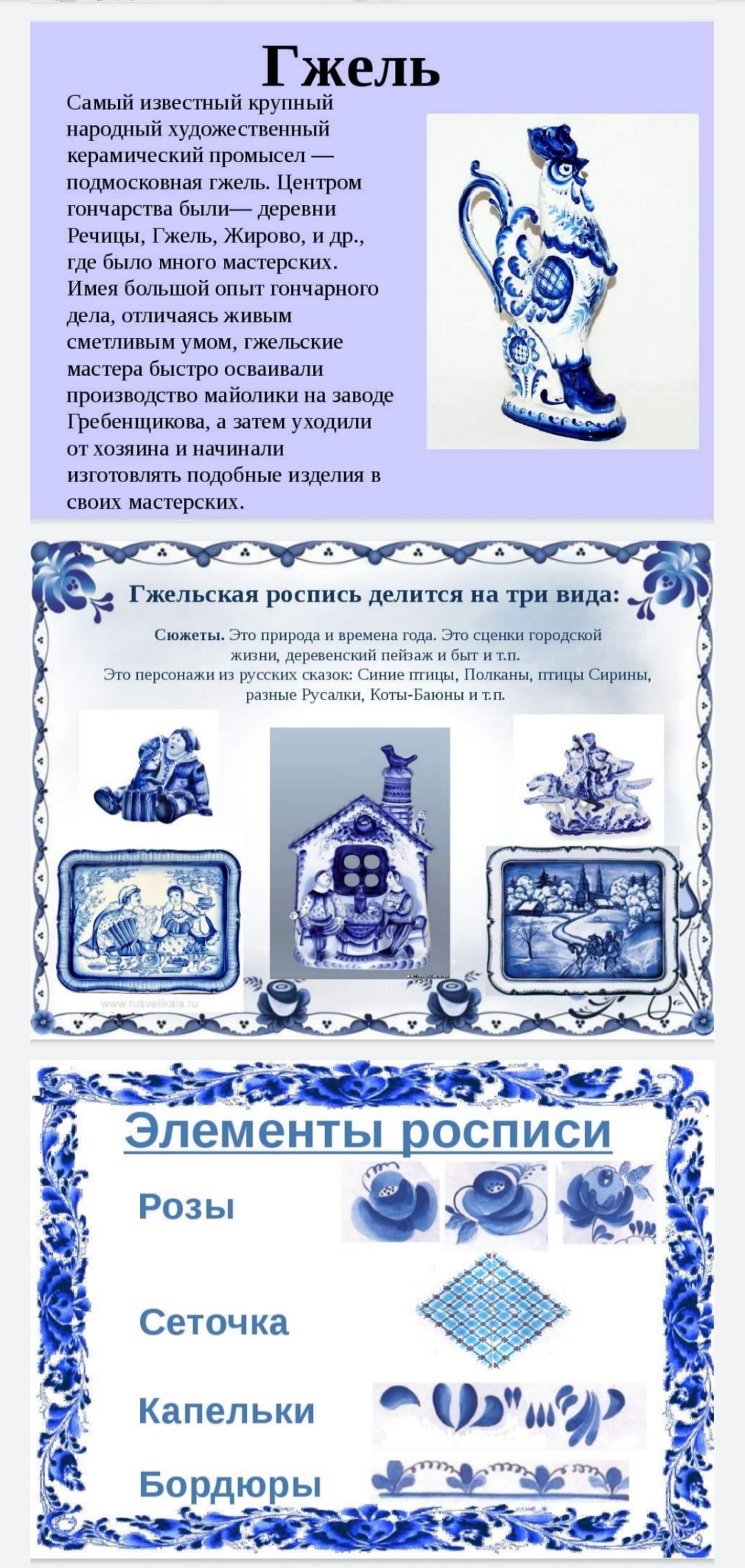 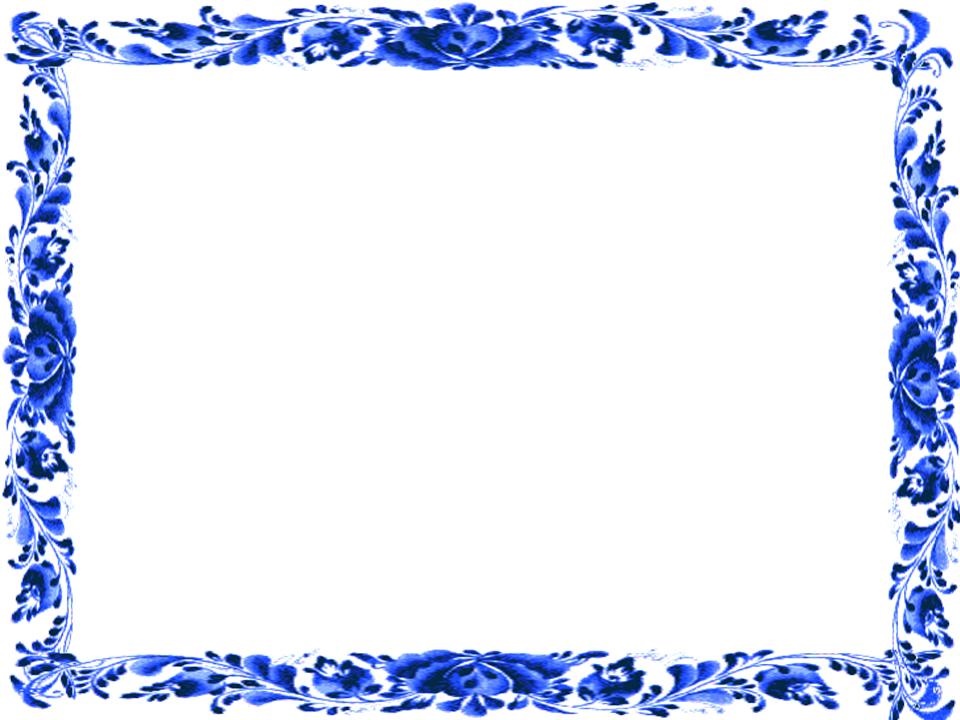 Гжельская роспись делится на три вида:
Это природа и времена года. Это сценки городской жизни, деревенский пейзаж и быт и т.п. Это персонажи из русских сказок: Синие
птицы, Полканы, птицы Сирины, разные Русалки, Коты - Баюны
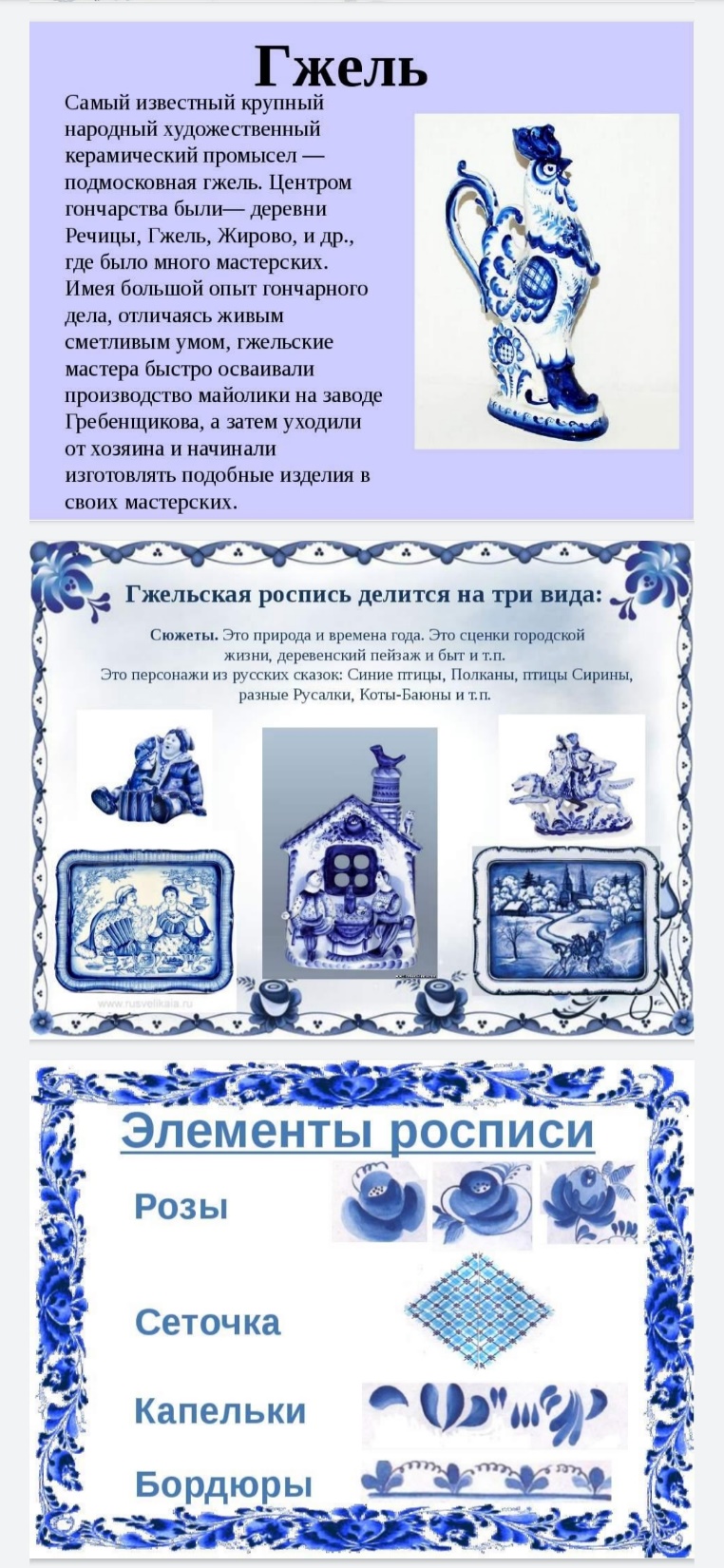 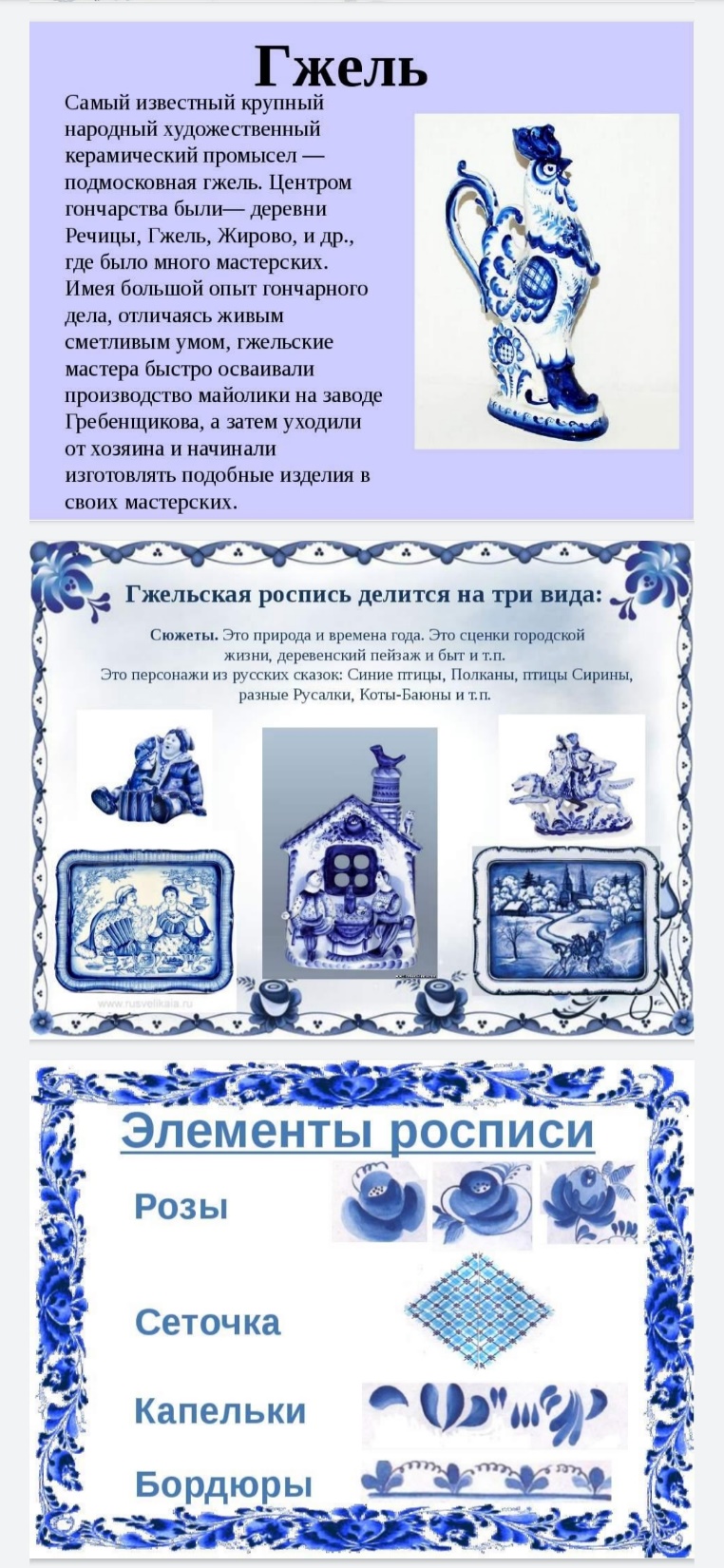 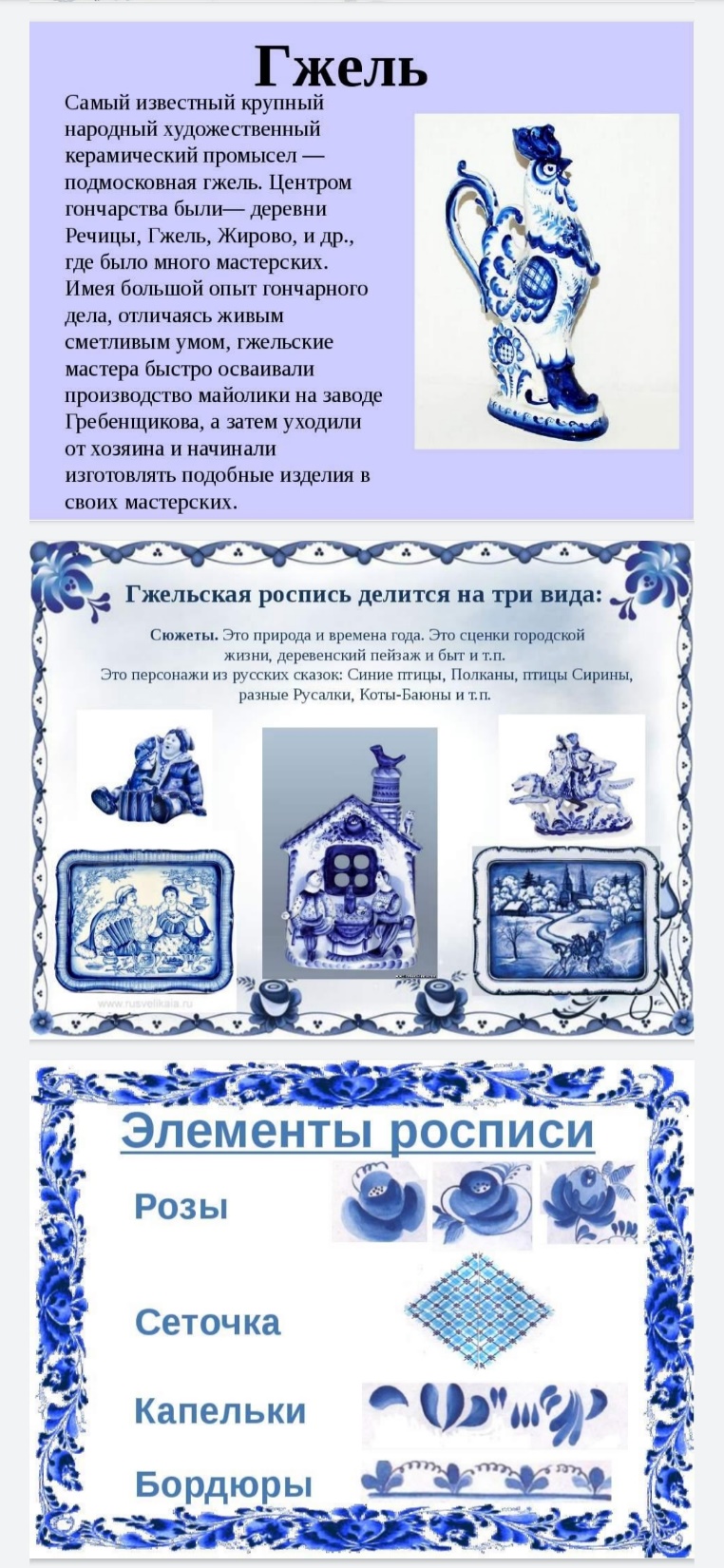 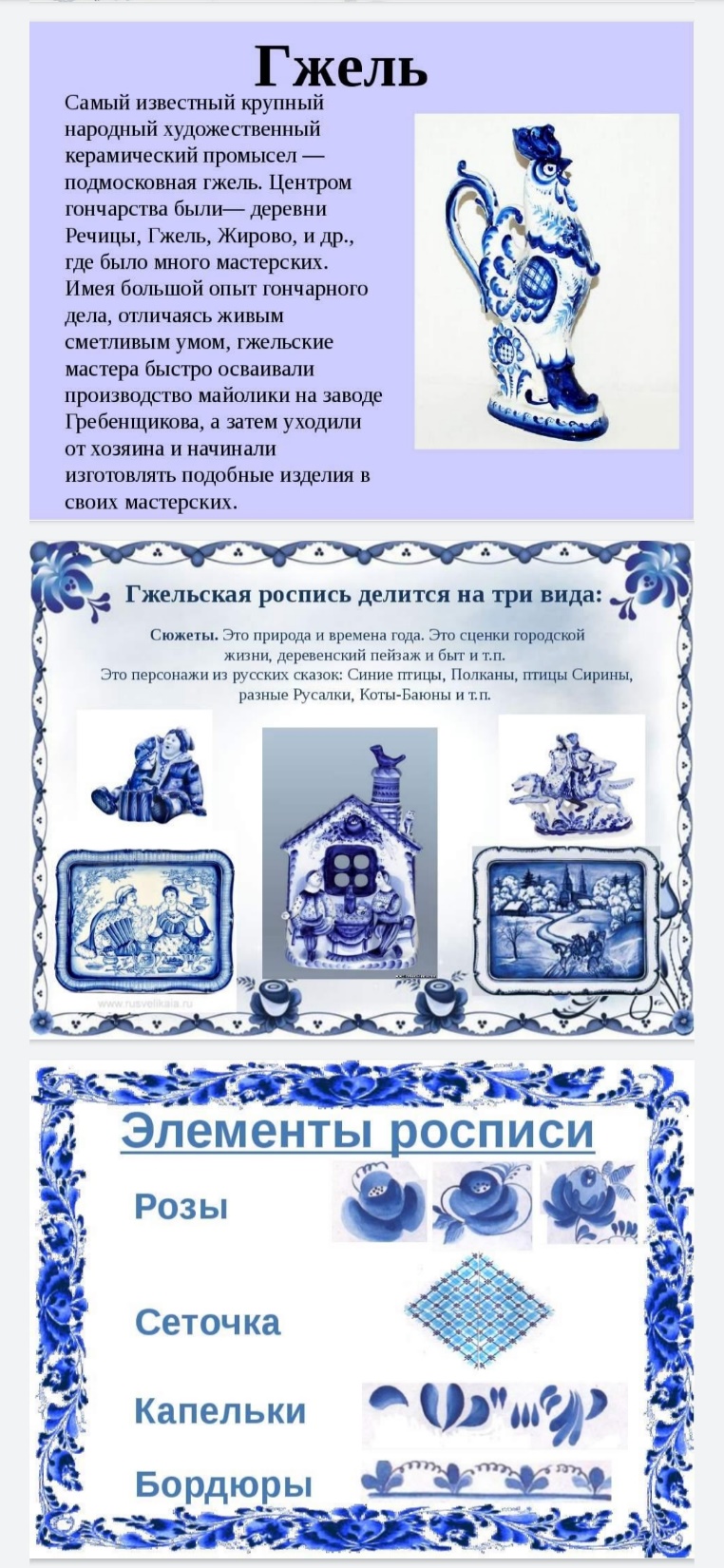 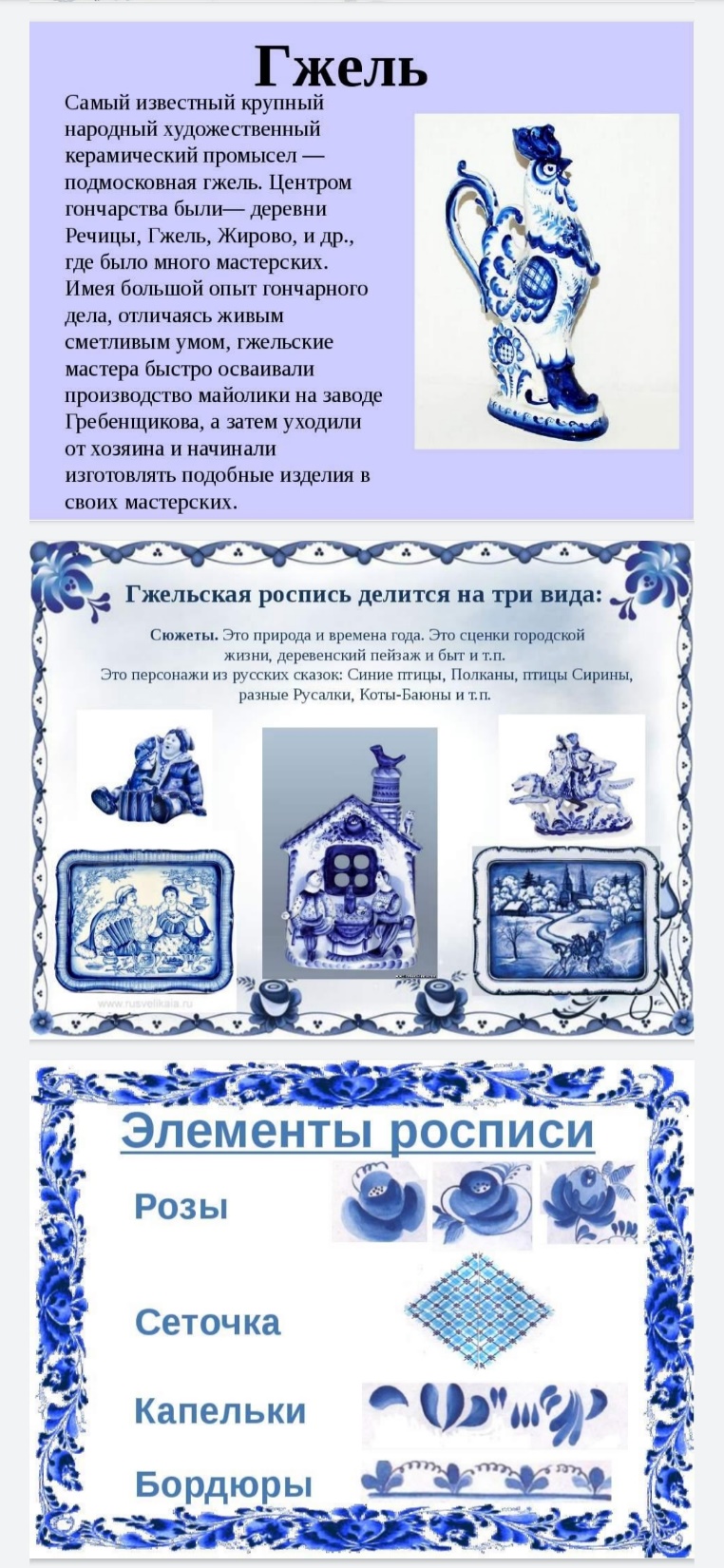 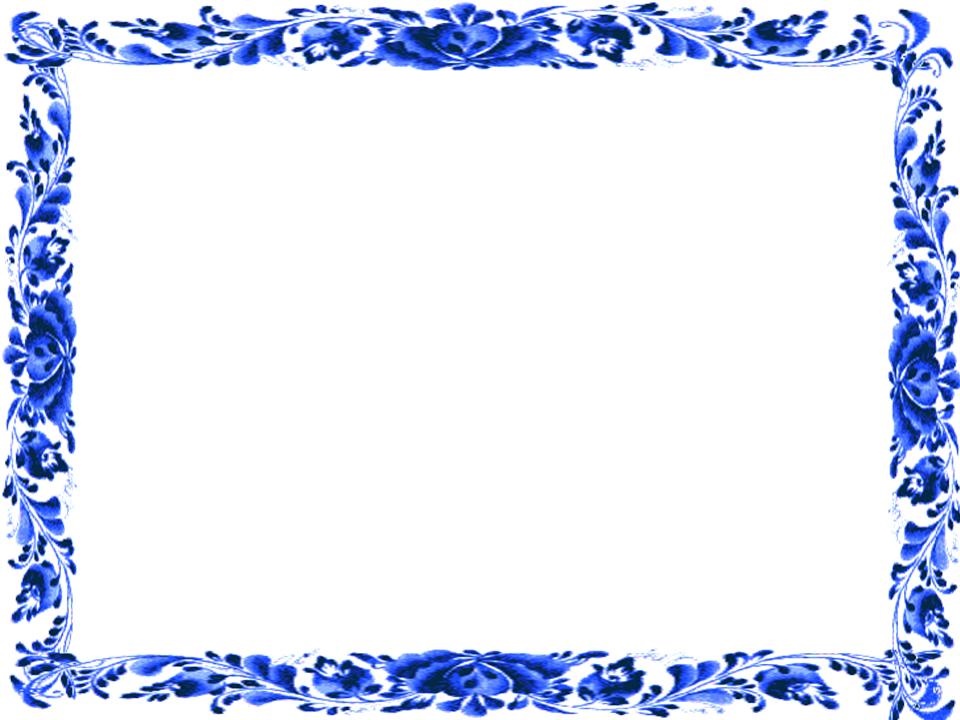 Элементы росписи
Розы 

Сеточка

Капельки

Бордюры
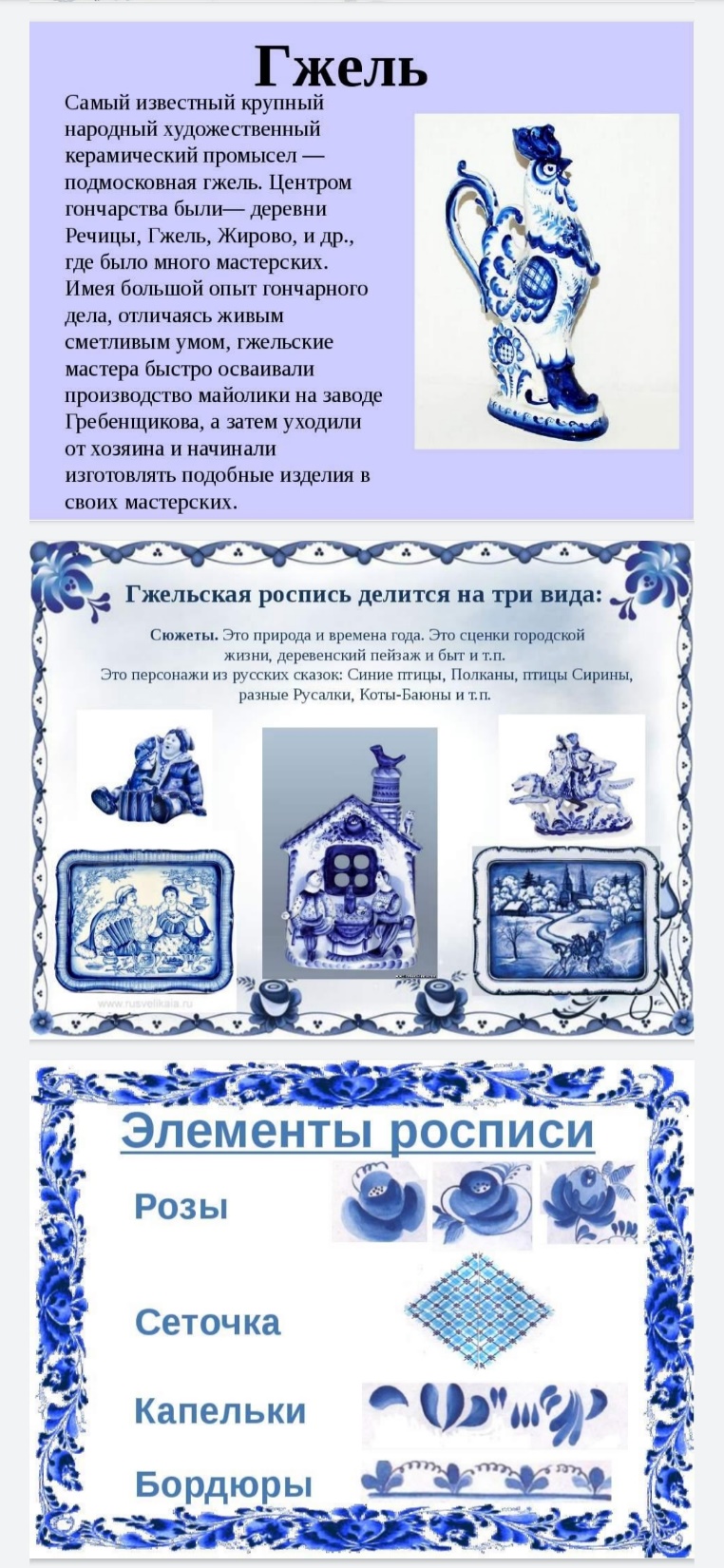 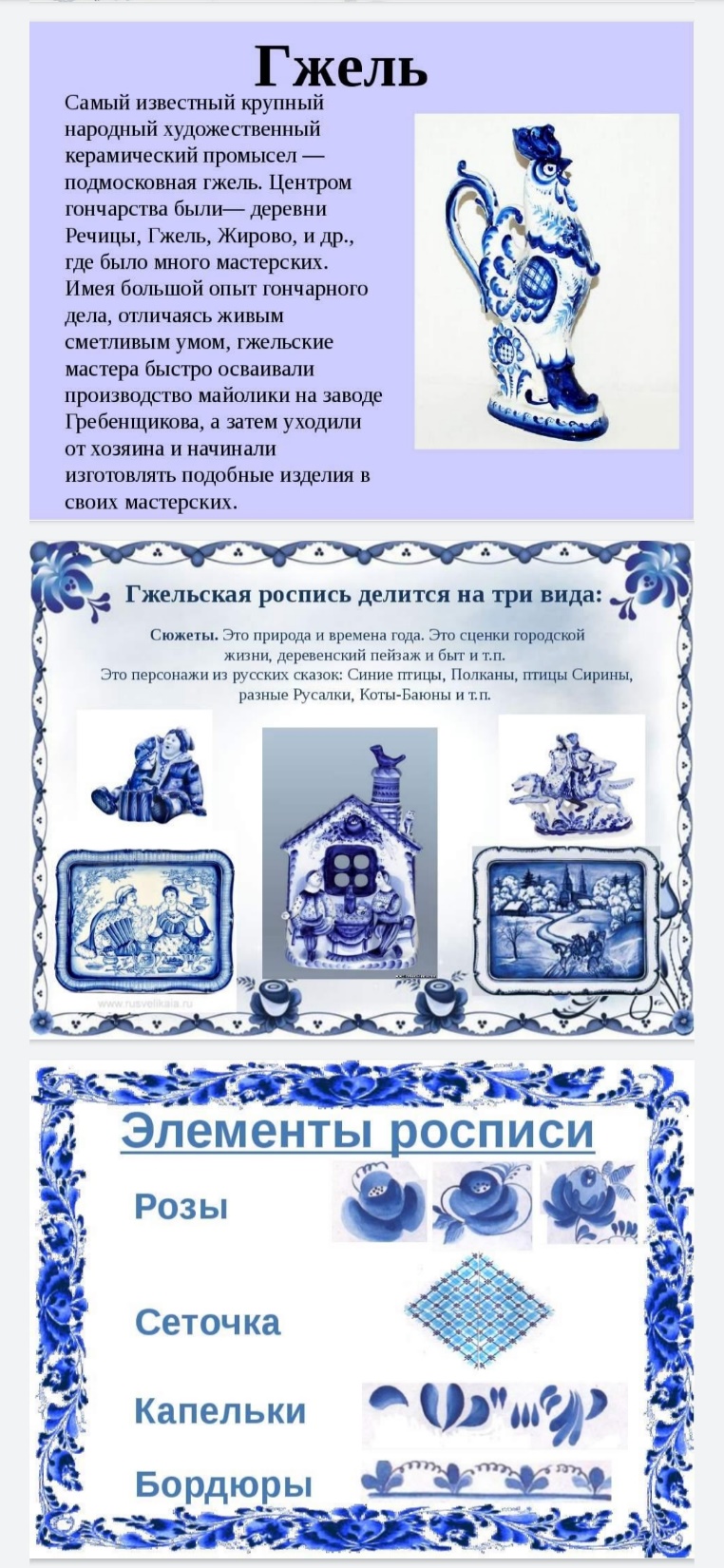 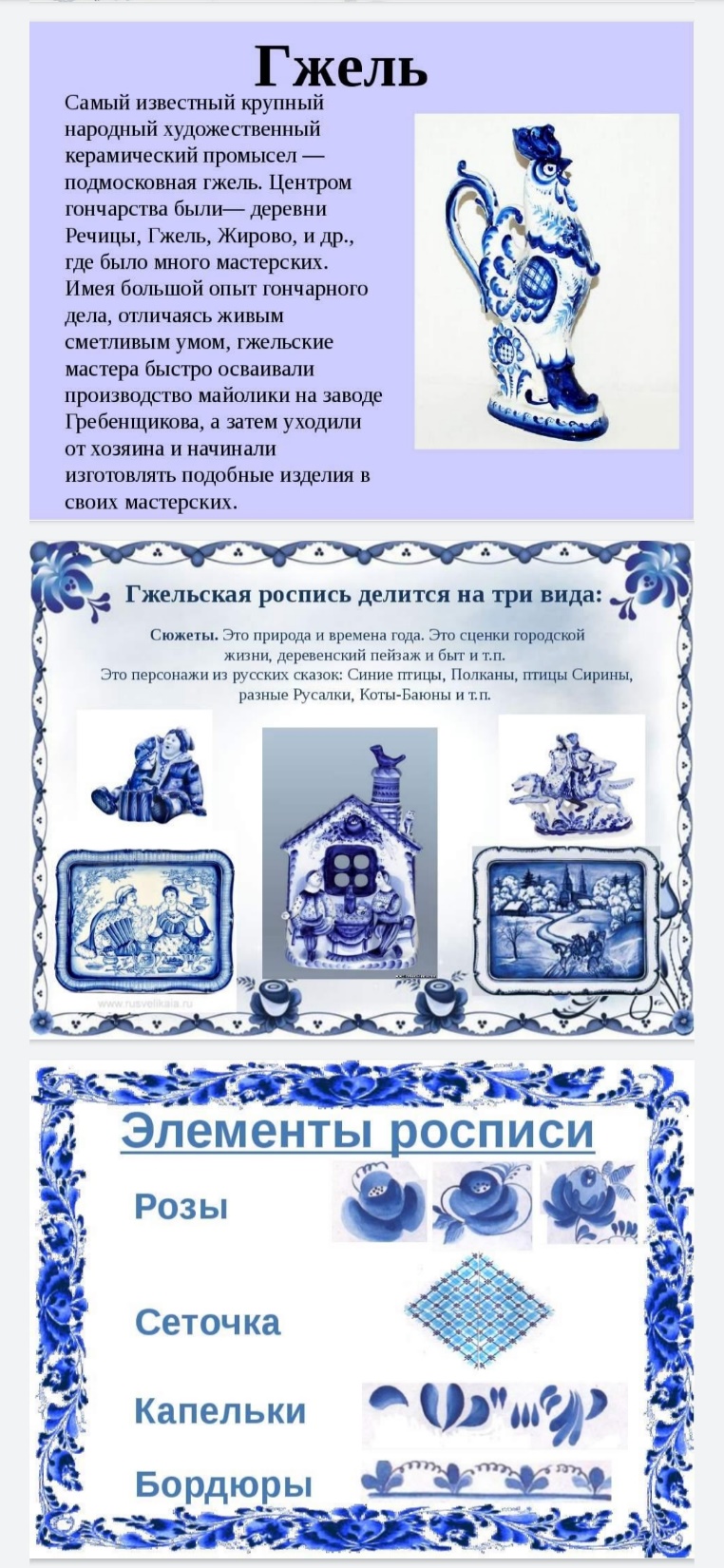 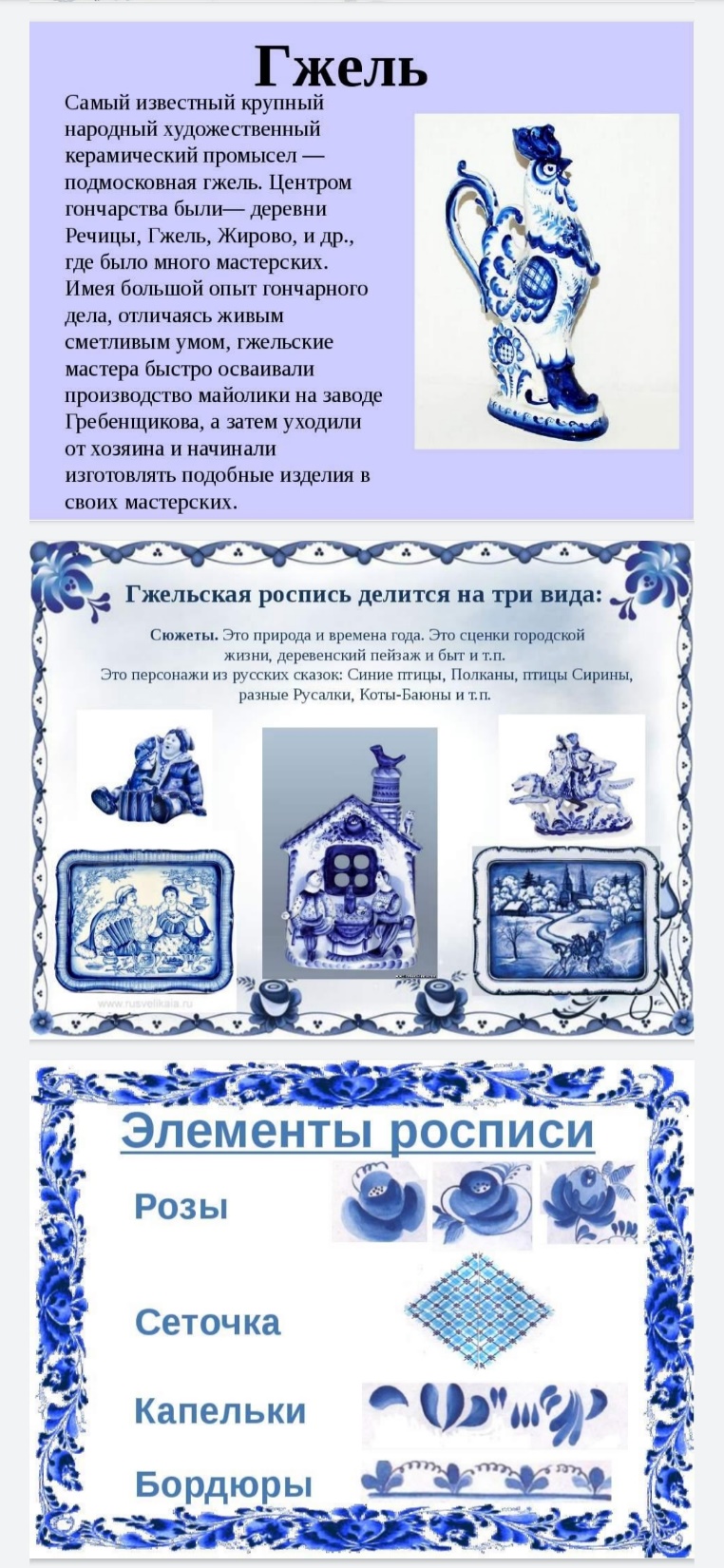 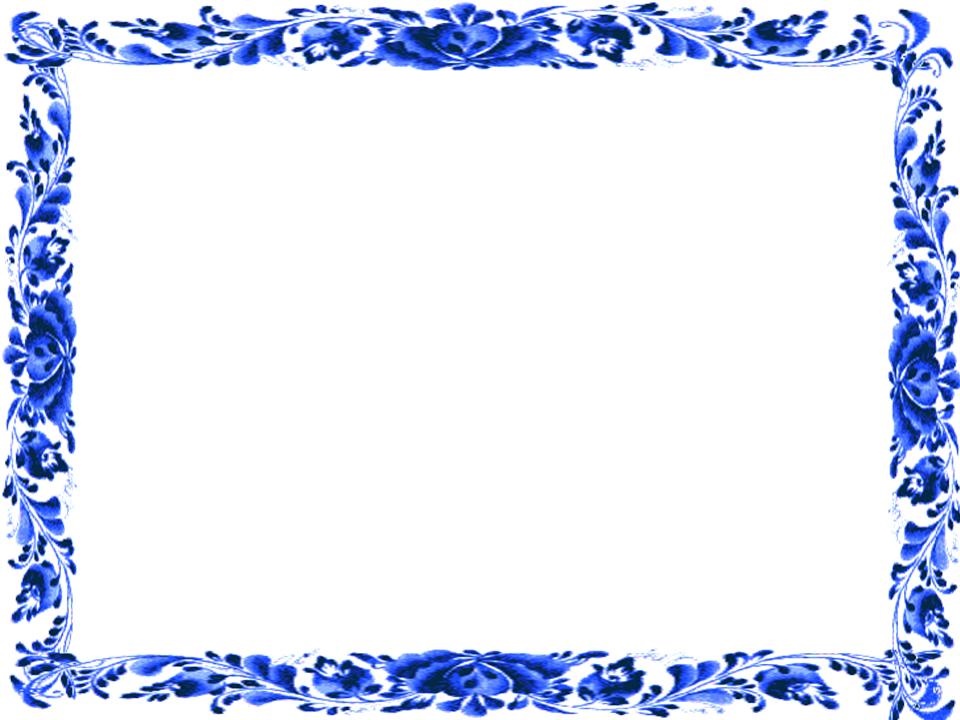 Самый излюбленный узор – гжельская роза.
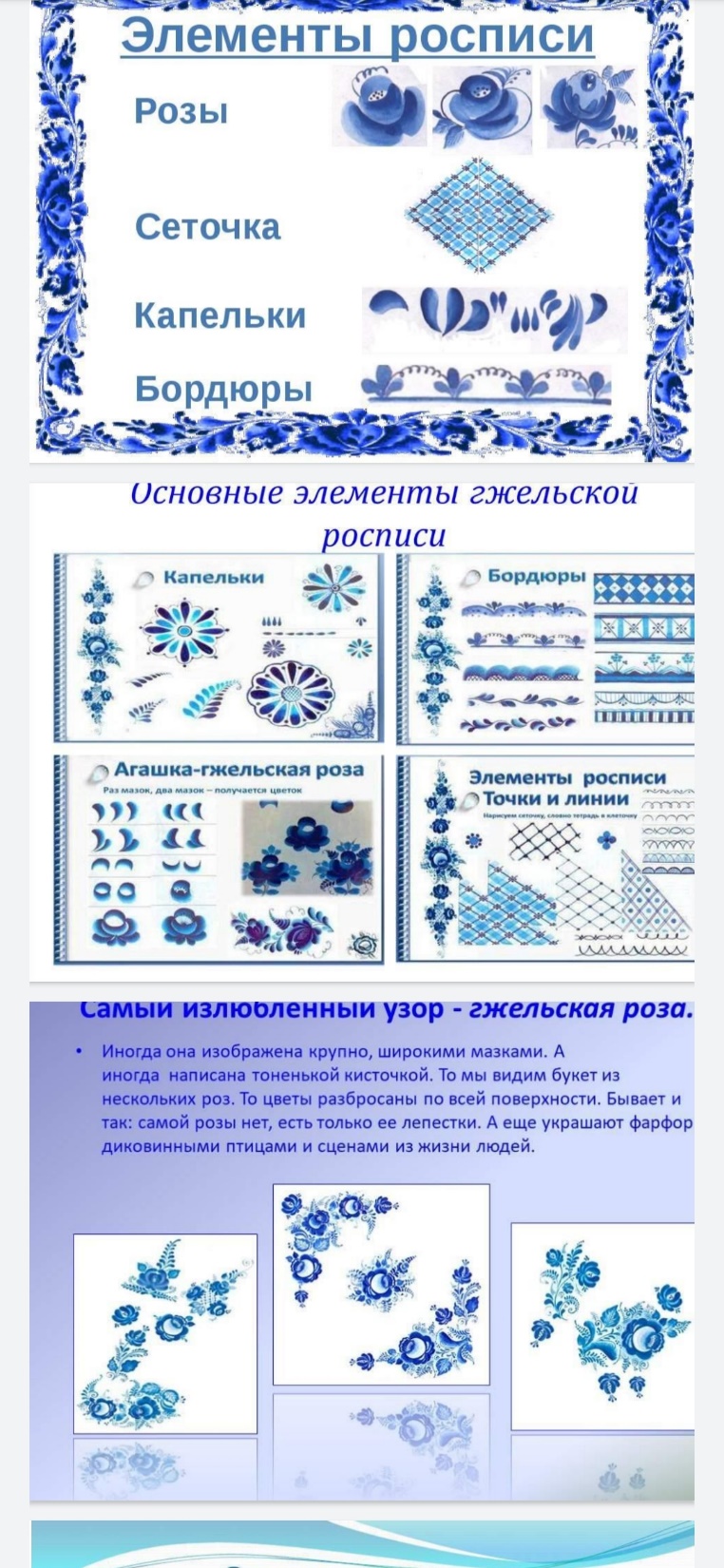 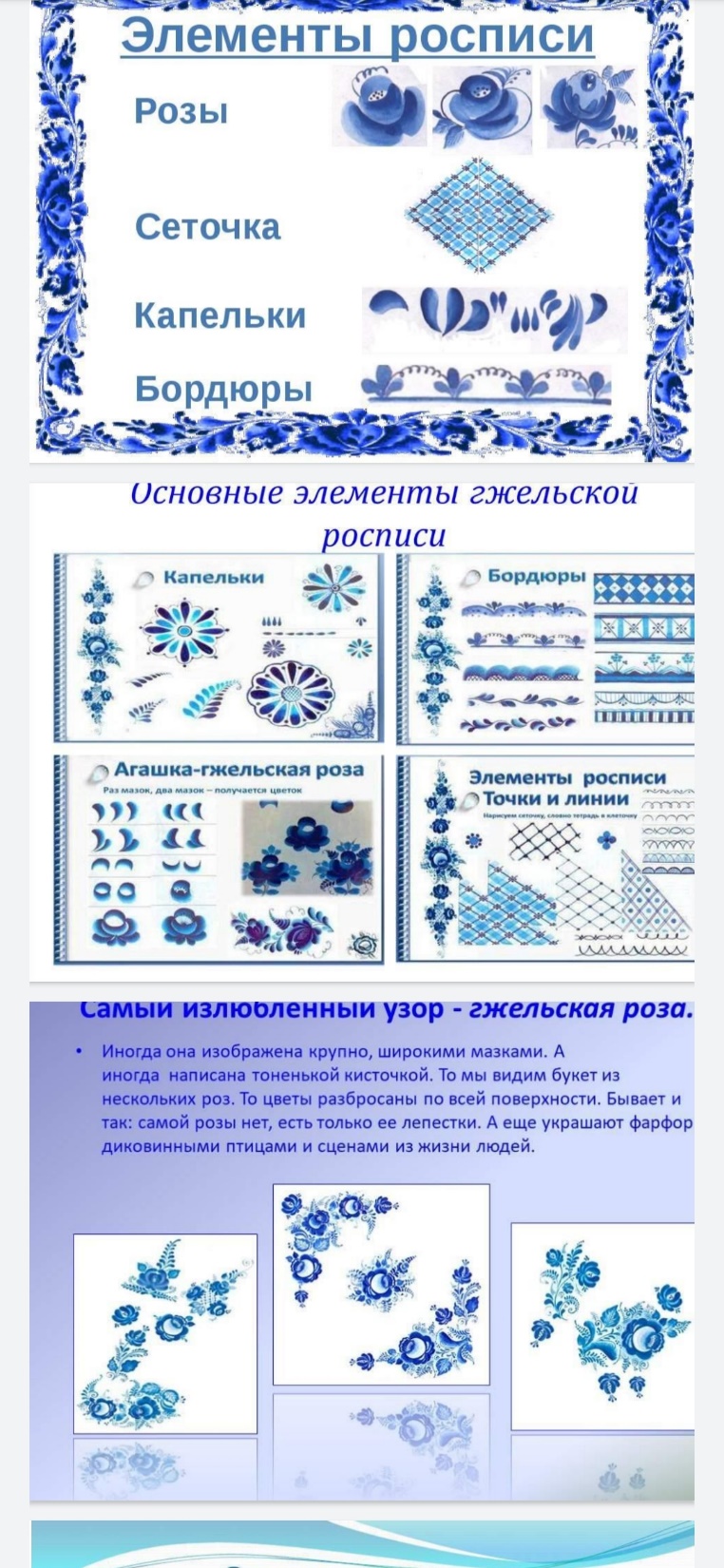 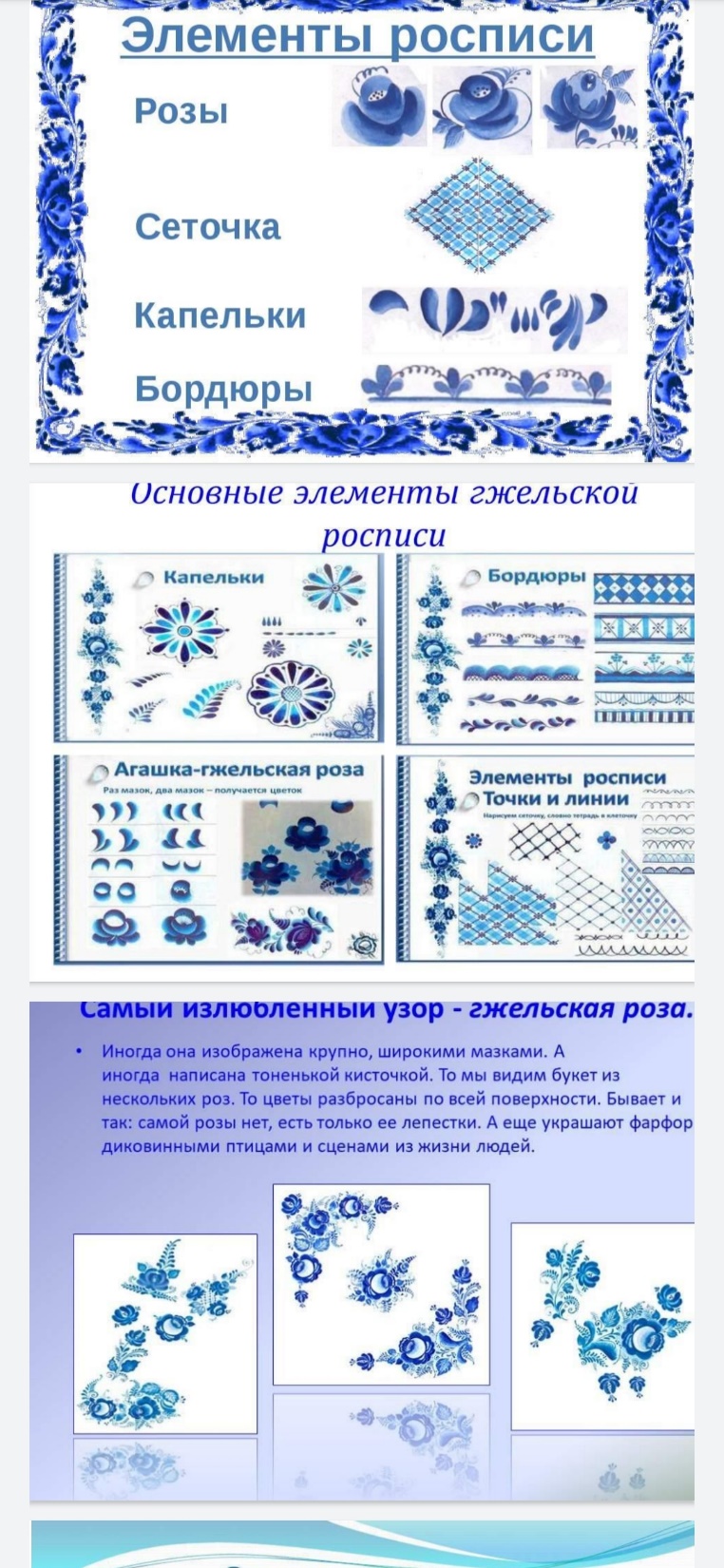 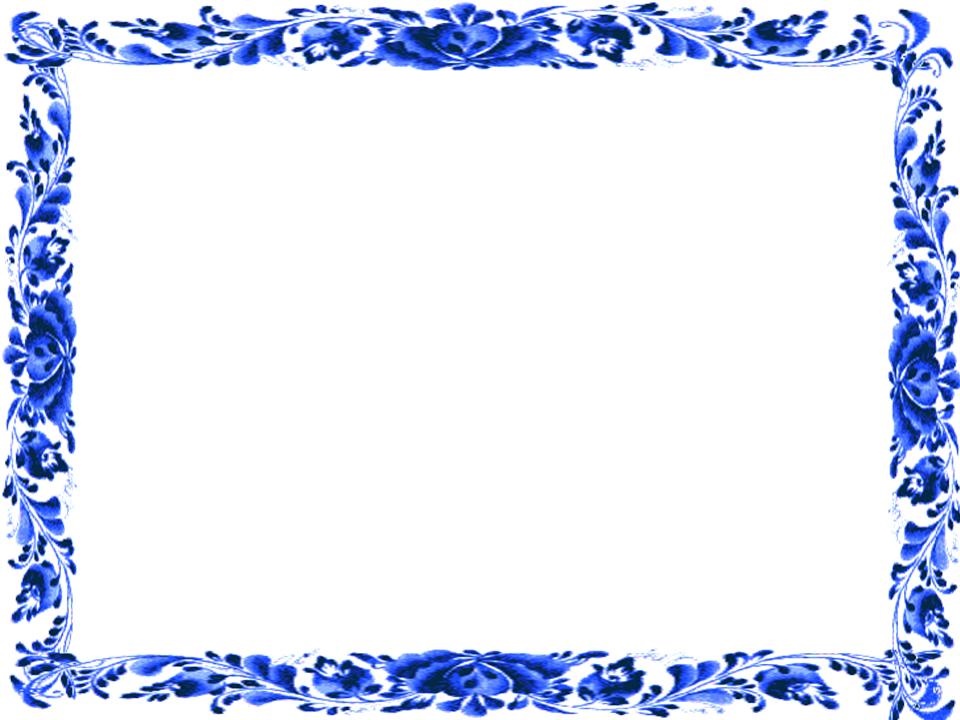 Где мы сегодня можем встретить узор Гжели?
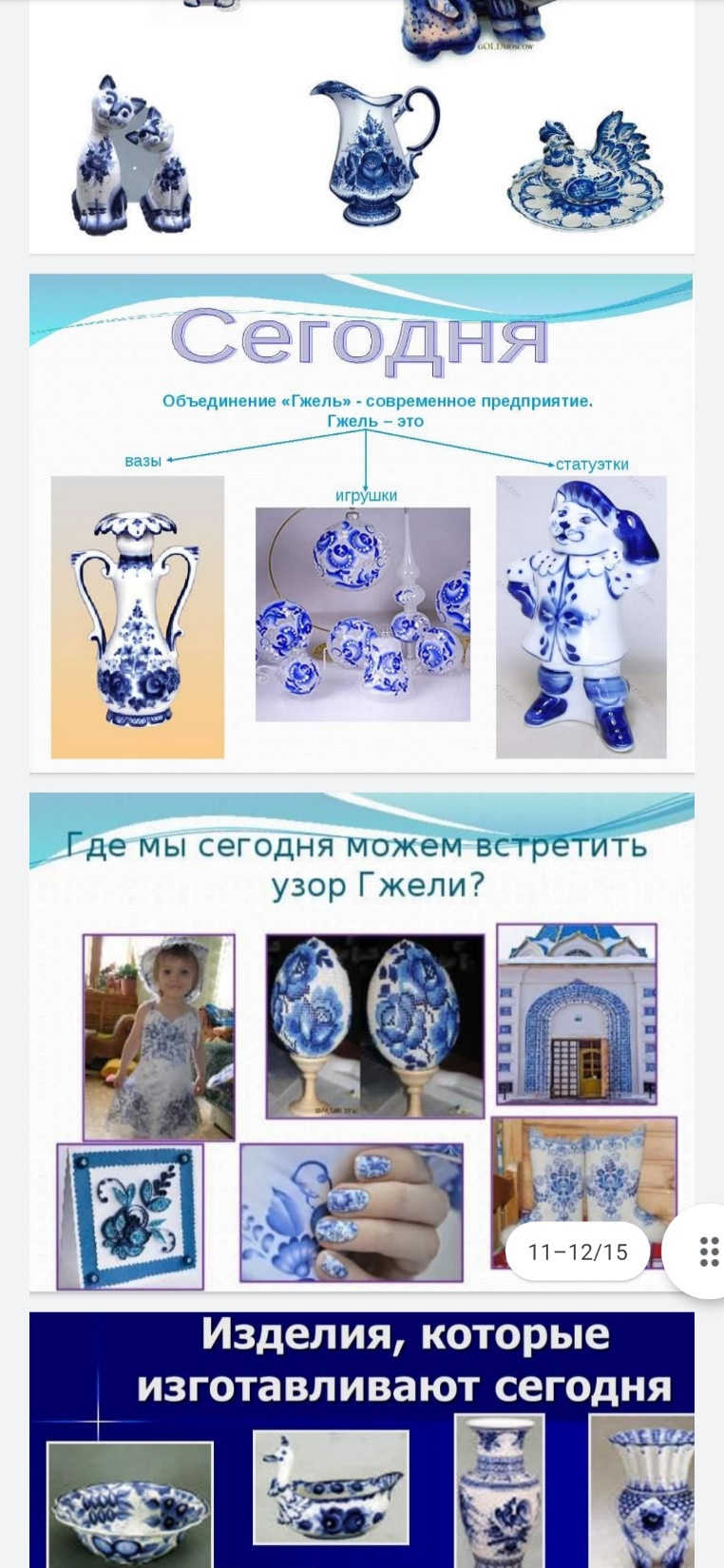 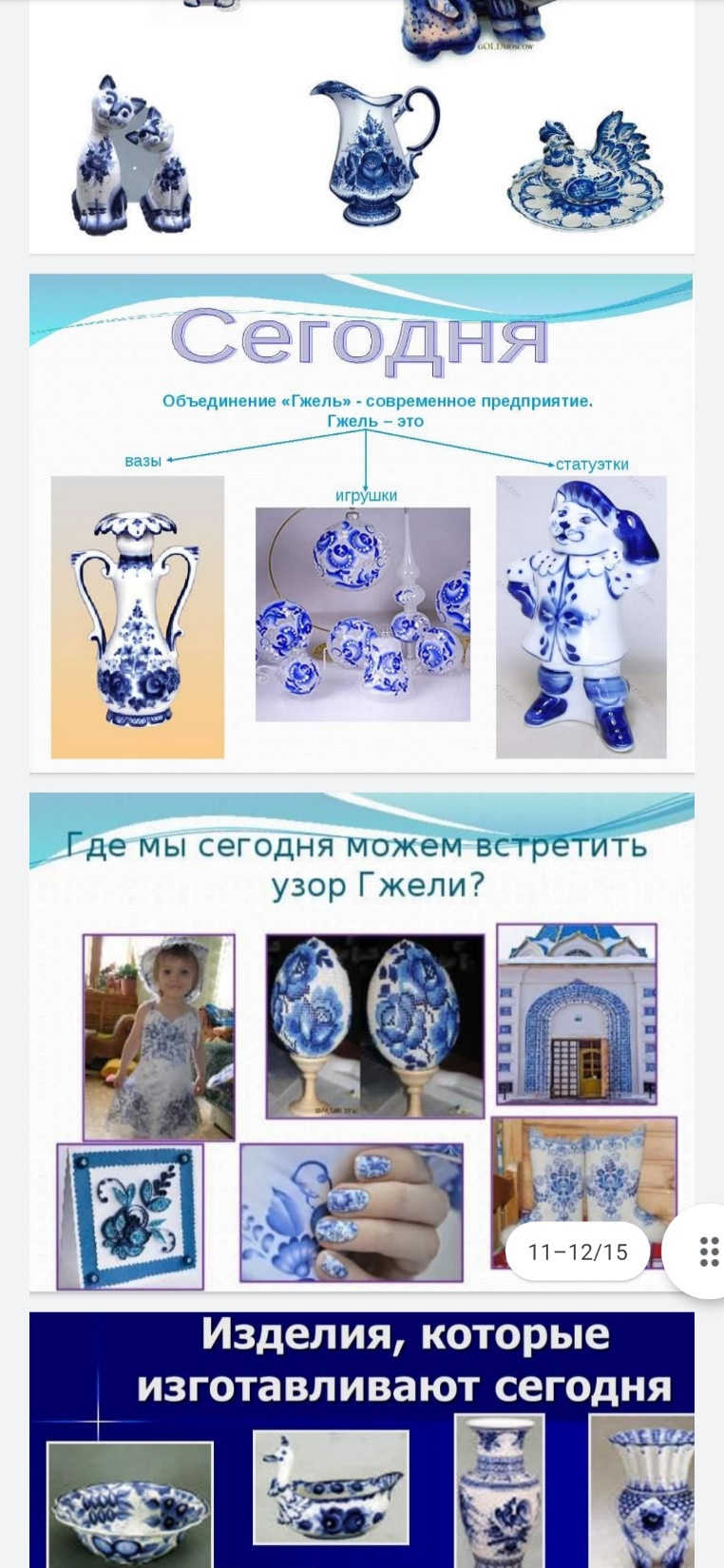 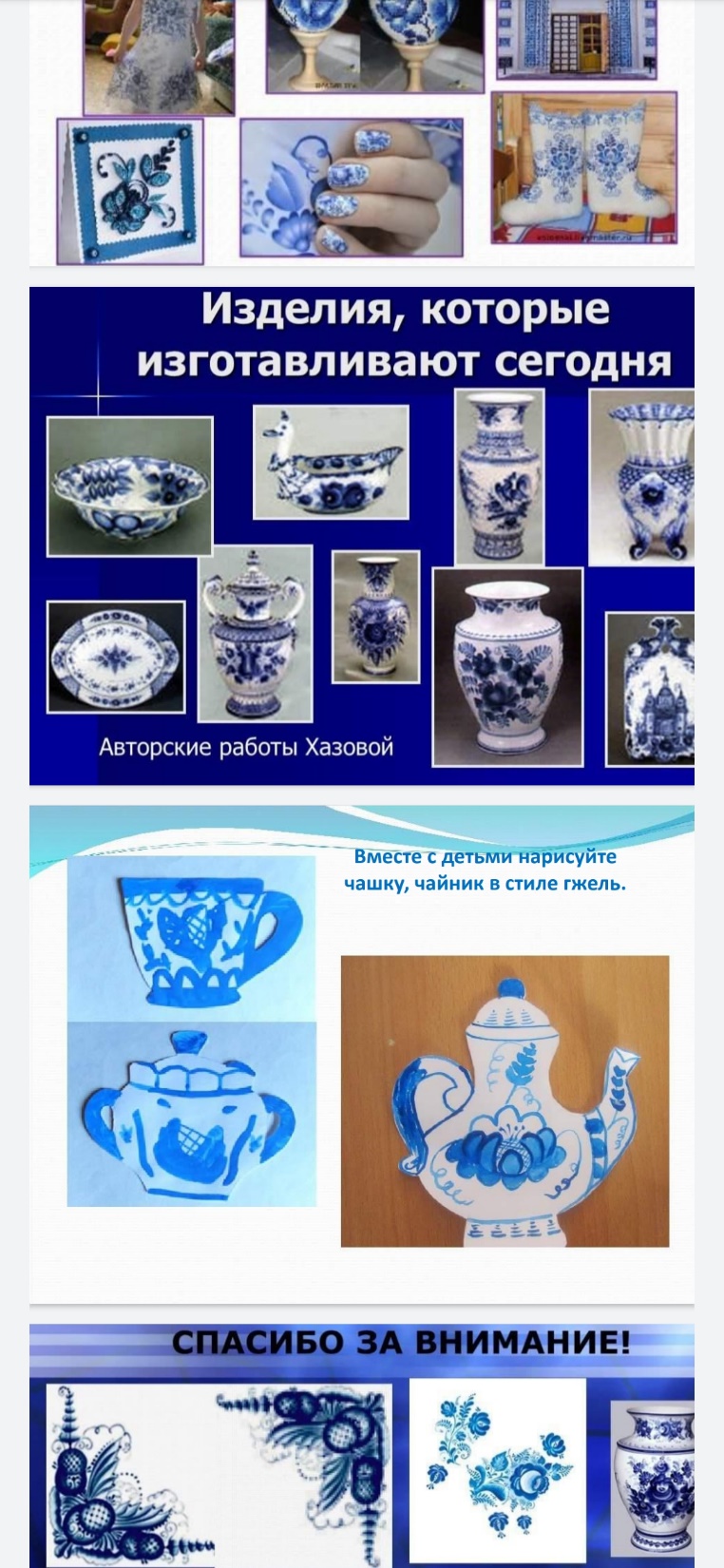 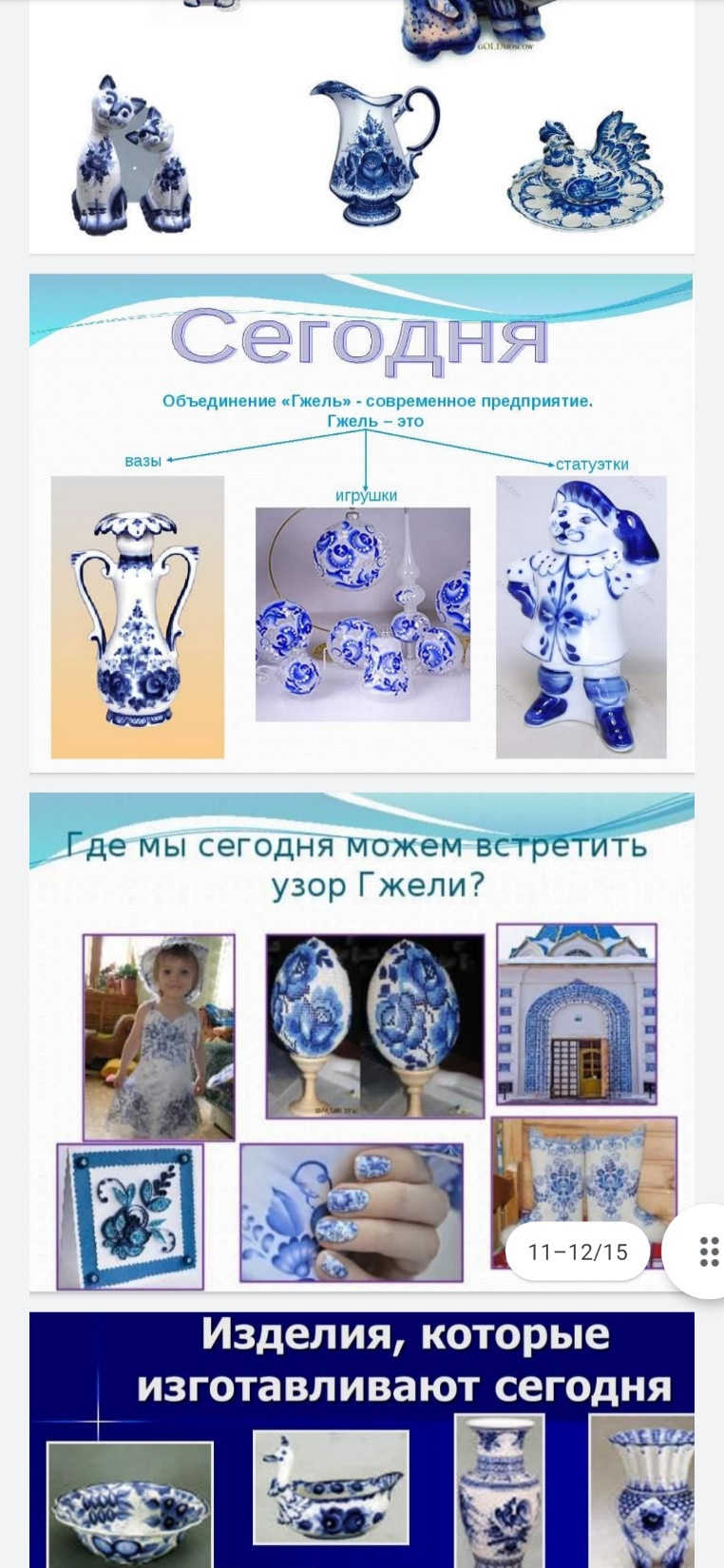 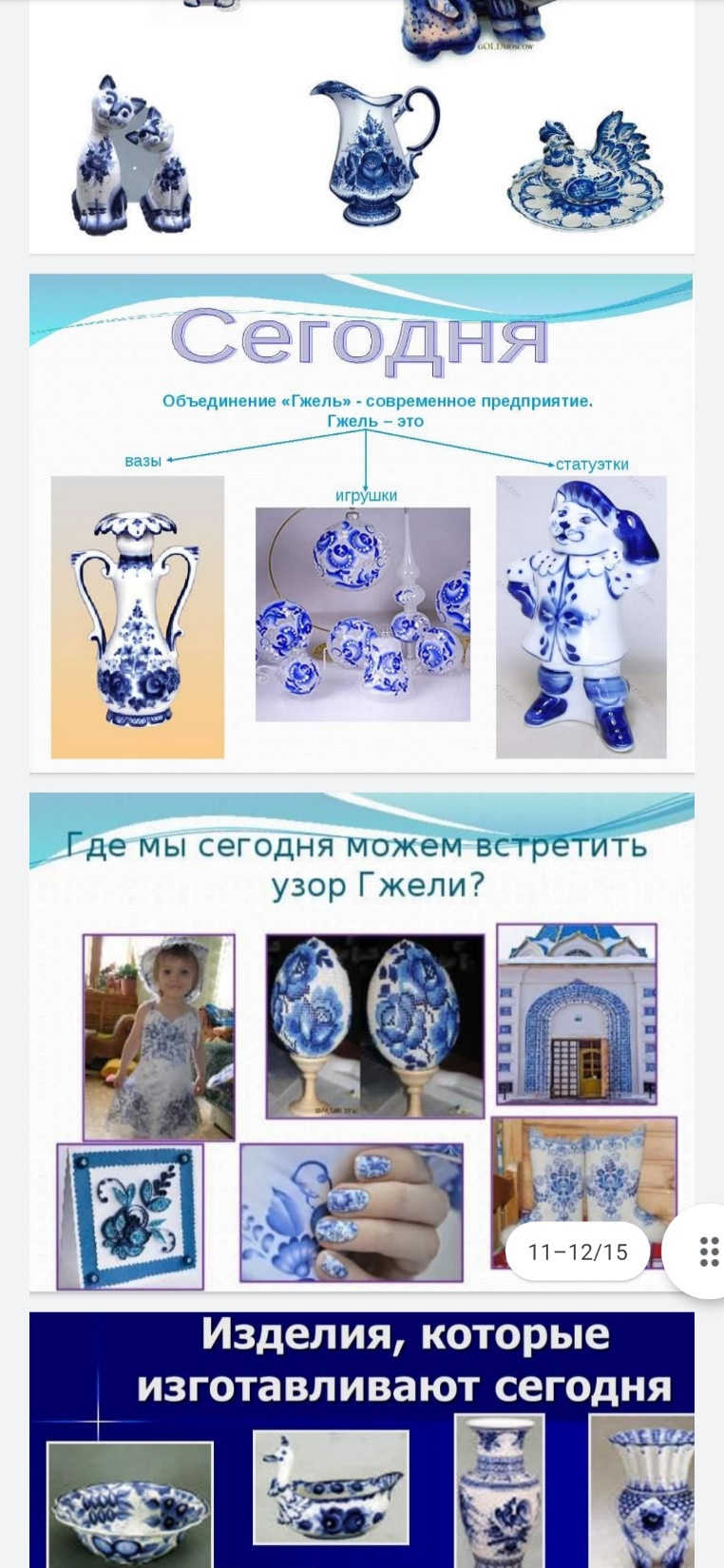 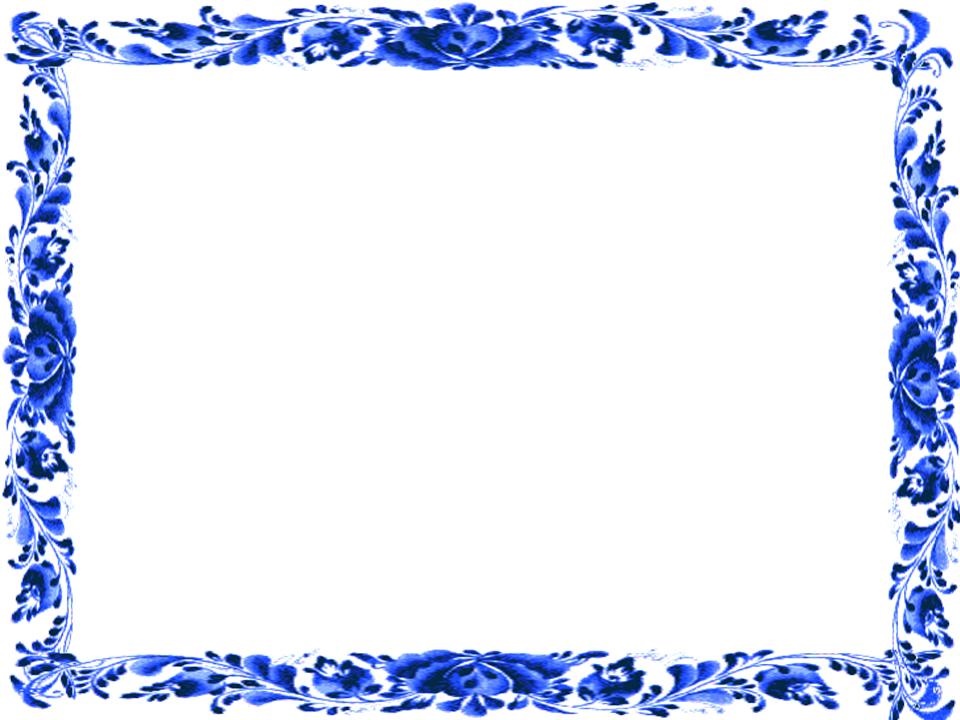 Изделия, которые изготавливают сегодня.
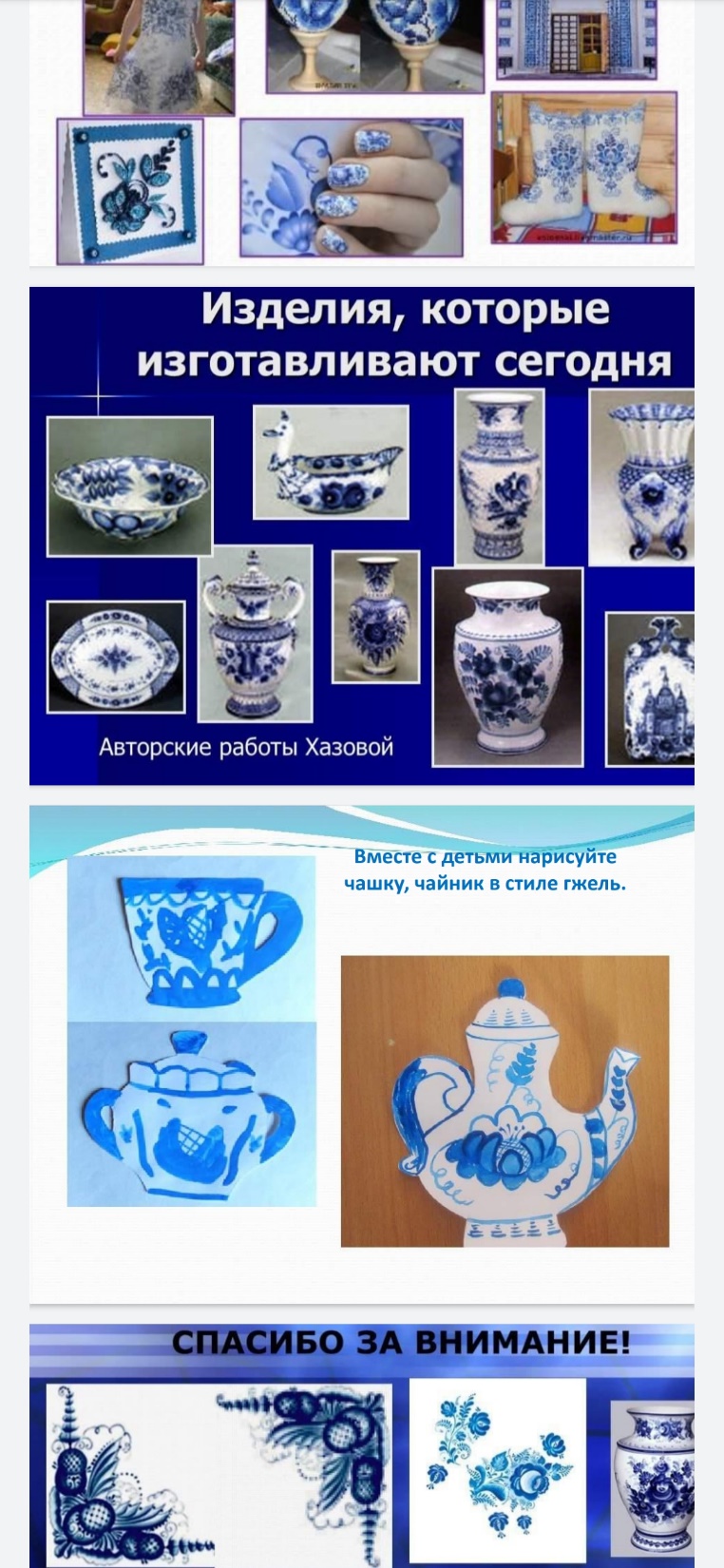 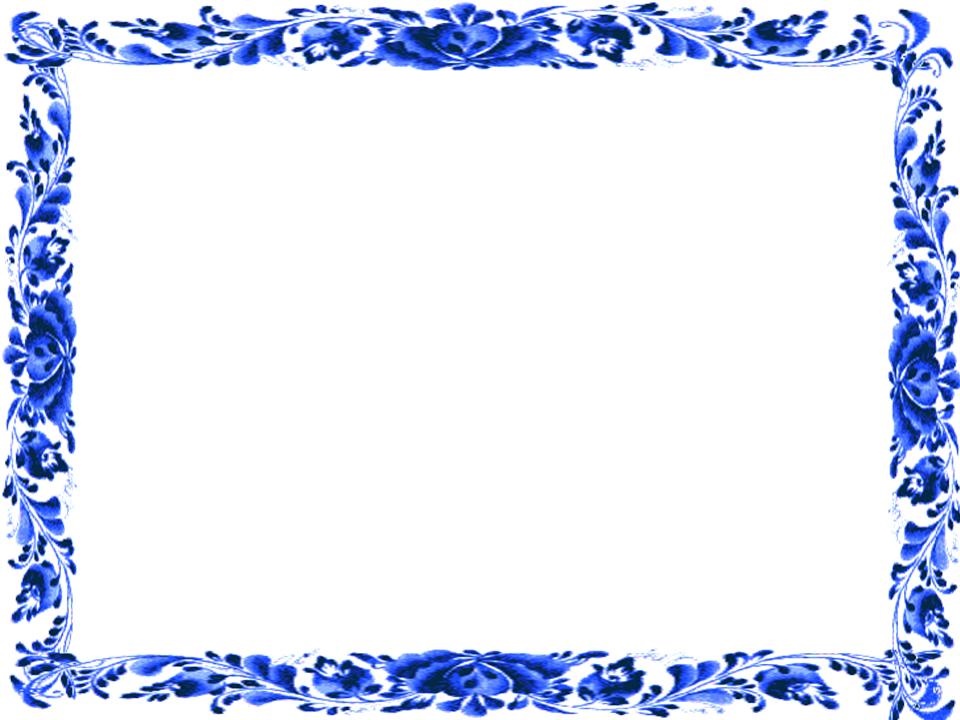 Ребята давайте вместе нарисуем чашку, чайник в стиле гжель.
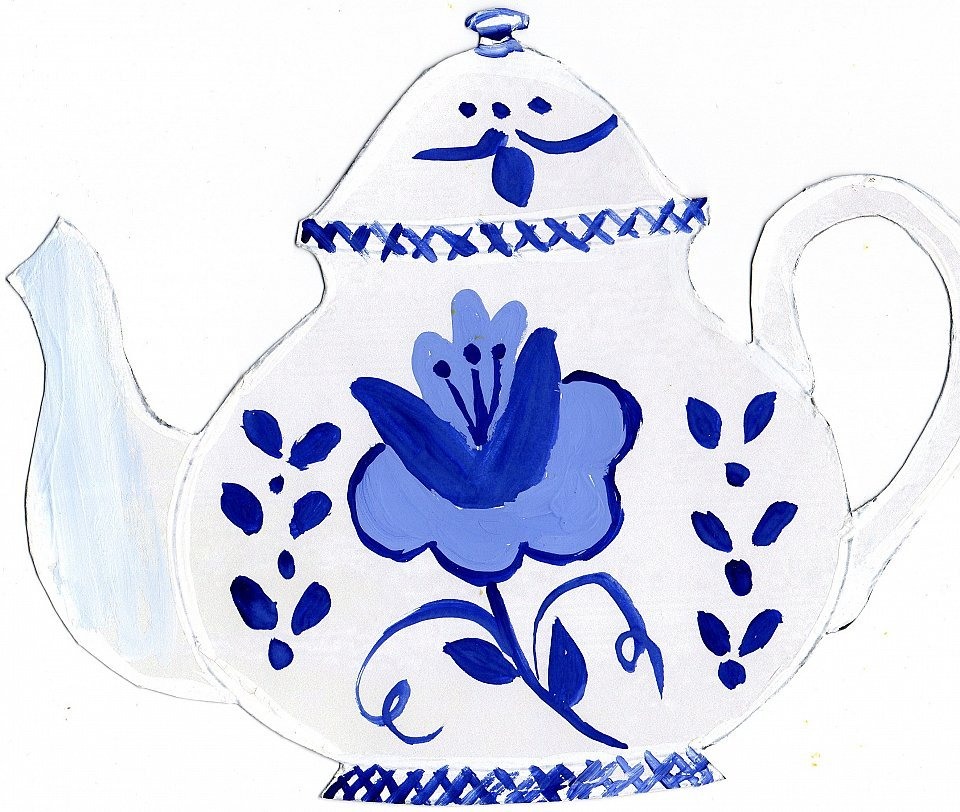 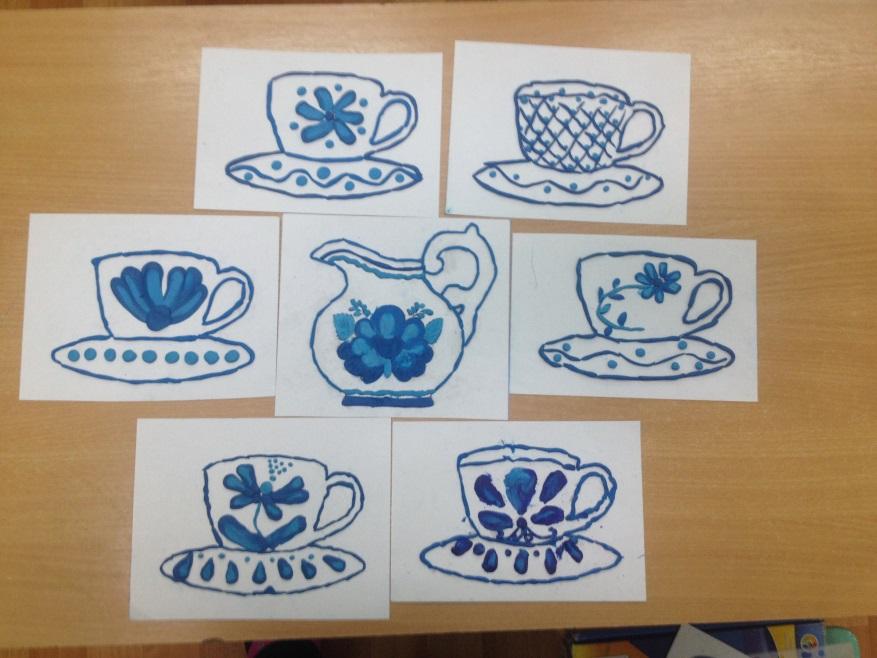 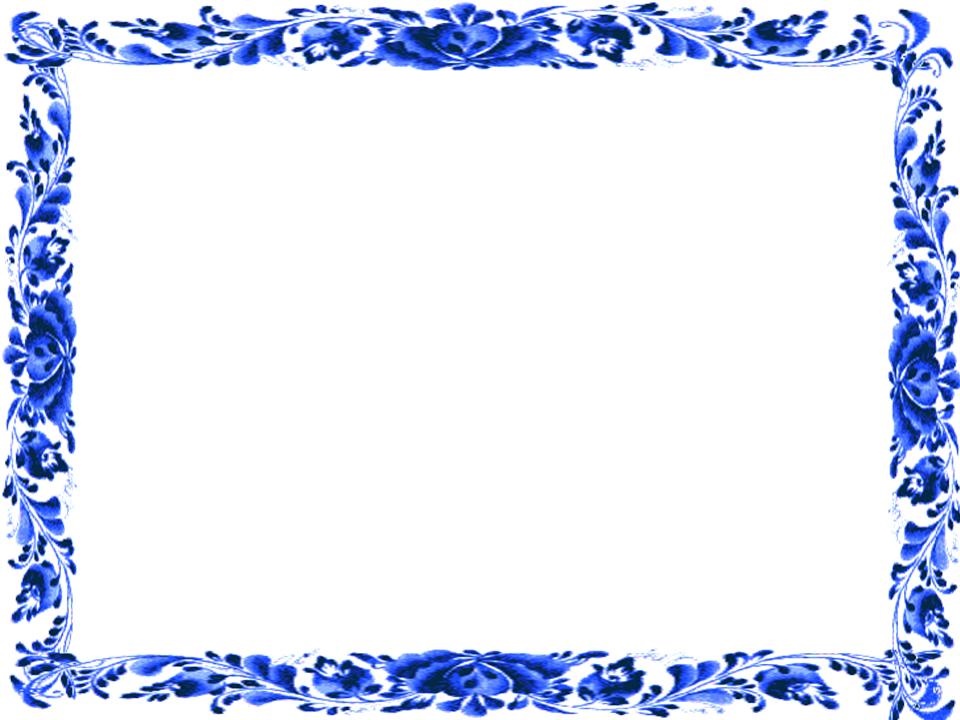 Спасибо за внимание!
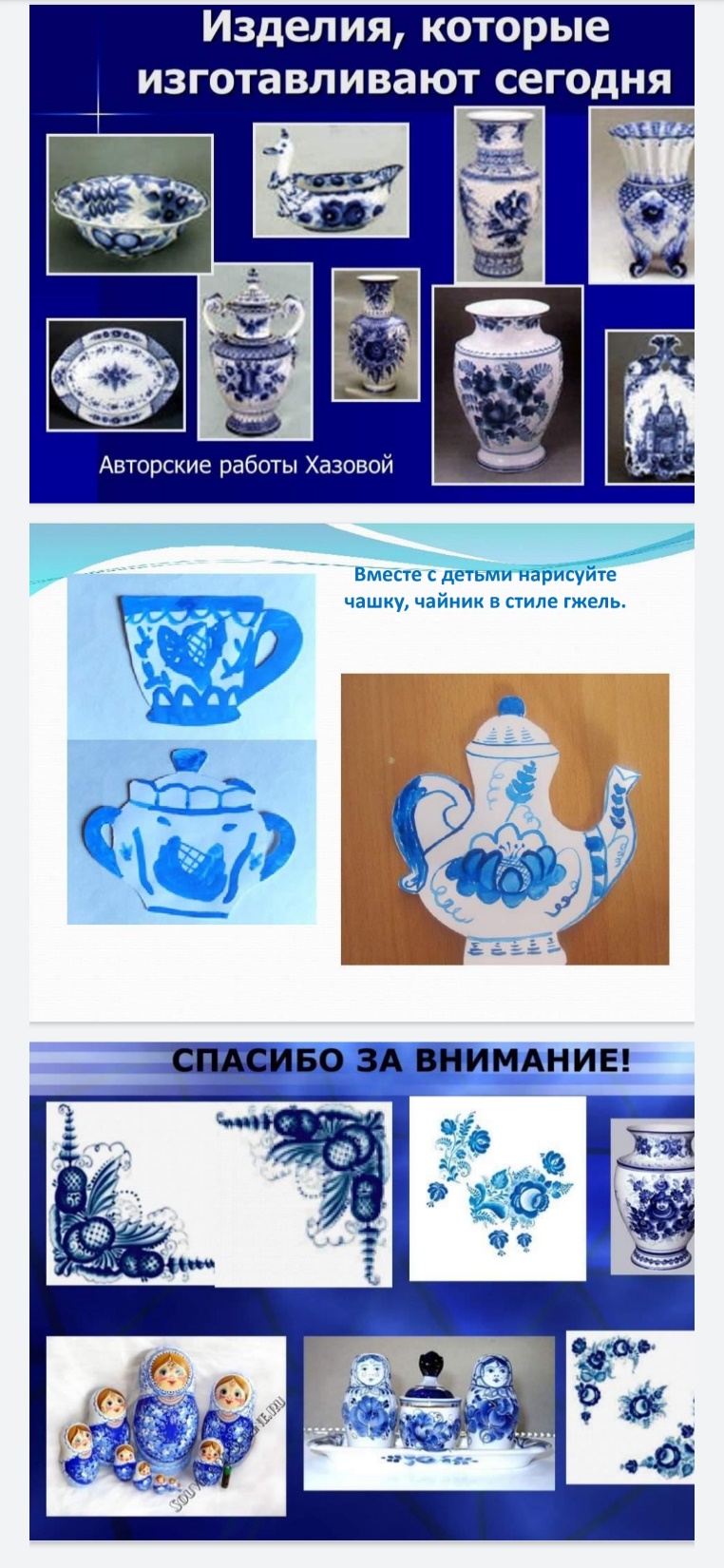 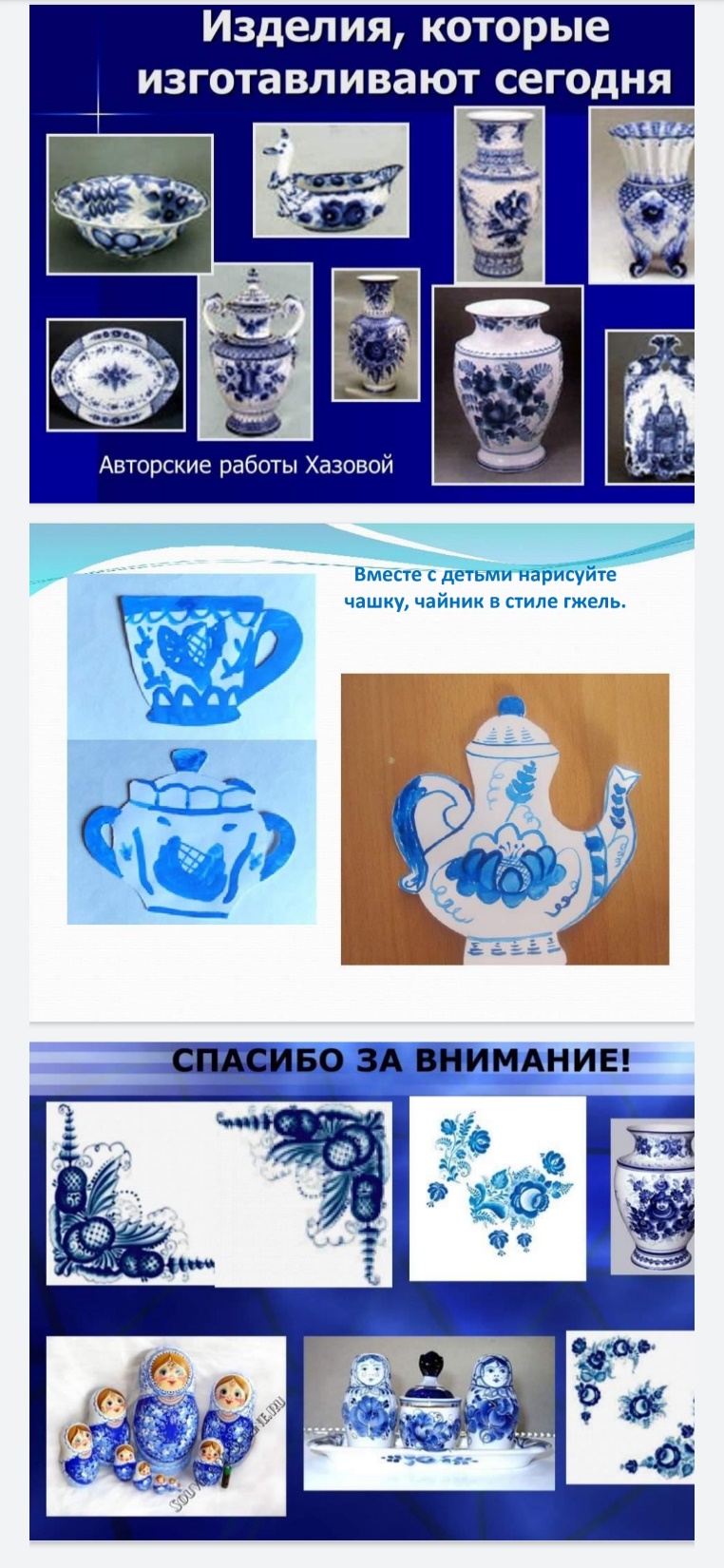 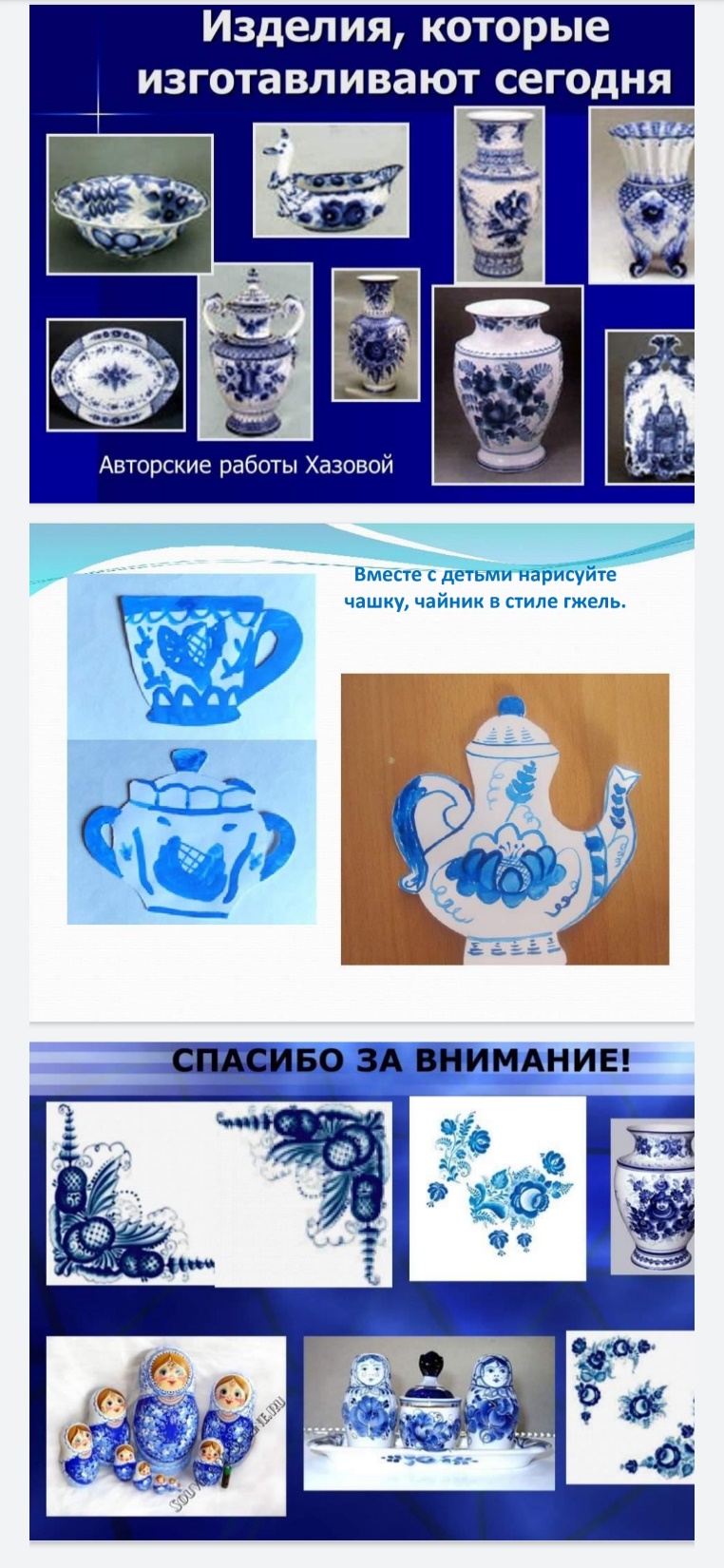 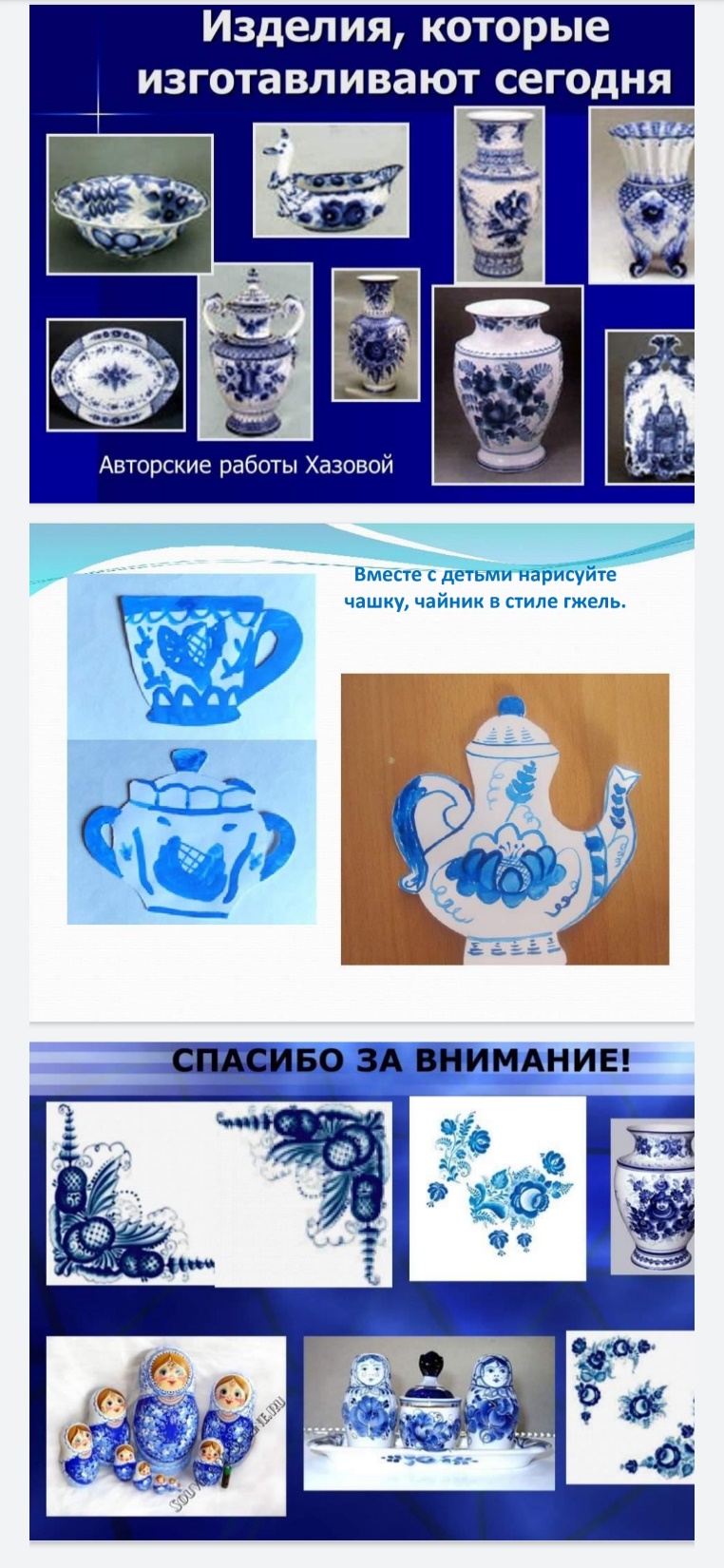